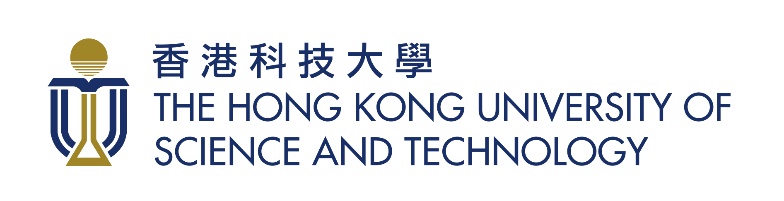 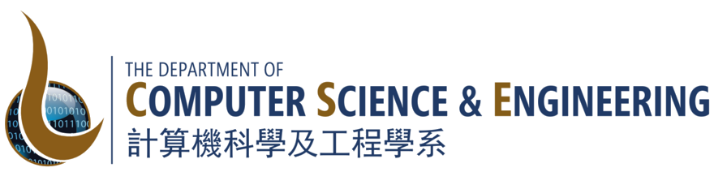 Fair Top-k Query on Alpha-Fairness
Hao Liu, The Hong Kong University of Science and Technology
Zheng Zhang, Individual
Raymond Chi-Wing Wong, The Hong Kong University of Science and Technology
Min Xie, Shenzhen Institute of Computing Sciences
Bo Tang, Southern University of Science and Technology
1
Outline
Introduction
Fairness Model
Algorithms
Experiment
Conclusion
2
Outline
Introduction
Fairness Model
Algorithms
Experiment
Conclusion
3
Introduction: Background
Top-k query, where users specify a utility function (i.e., a ranking scheme) and a positive integer k, returns the k tuples in a dataset with the highest utility.
It is widely used in many applications, e.g., hiring and admission.

However, a poorly designed ranking scheme could cause discrimination to minority groups, e.g., females and ethnic minorities, which could violate the law and regulations.
Groups that are often discriminated against are denoted as “protected groups” (e.g., females and African-American)
Attributes that defines protected groups are denoted as “protected attributes” (e.g., gender and race)
4
[Speaker Notes: …

This type of query is widely used in many applications where a user want to select a small number of candidates from a large dataset based on some ranking scheme.]
Introduction: Motivating Example
We use an example to show how a ranking scheme could cause discrimination to certain groups.
The university wants to give offer to top-7 applicants
Protected attributes
Protected groups
5
1
1
1
1
1
0
1
0
1
6
1
1
1
1
1
0
1
0
1
Females: 3 out of 9 (33.3%)
Females: 1 out of 7 (14.3%)
African-American: 4 out of 9 (44.4%)
African-American: 2 out of 7 (28.6%)
Entire dataset
7
1
1
1
1
1
1
1
1
1
1
1
1
1
0
1
0
1
0
1
1
1
0
1
0
1
0
1
Females: 3 out of 9 (33.3%)
Females: 3 out of 7 (42.9%)
African-American: 4 out of 9 (44.4%)
African-American: 4 out of 7 (57.1%)
Entire dataset
8
Introduction: Problem Definition
9
Introduction: Existing Approaches
Related studies on fair top-k queries (or ranking) can be classified into two branches
Intervention with the ranking result: assuming that the utilities of all tuples have been computed by a pre-existing ranking scheme.
FA*IR [CIKM17]
Ranking with Fairness Constraints [ICALP18]
These methods may select some tuples with lower utilities to ensure fairness. It causes ranking violation, where a tuple t ranks higher than t’ but t is dominated by t’ (i.e., t’ is better than t on every attribute). In this case, no utility function can give such a top-k set. In comparison, our method always returns the top-k tuples under a utility function to avoid that.
10
Introduction: Existing Approaches
Intervention with the ranking scheme: focusing on finding a ranking scheme that is fair and close to the user-input ranking scheme.
[SIGMOD19]: returning a feasible utility function (satisfying some fairness constraints) with a time-consuming approach of geometrically processing each pair of tuples in the dataset.
We follow this branch.
In comparison:
1. We focus on finding the fairest top-k set (which could be more interesting than a feasible one), while in [SIGMOD19] if the constraint is set too hard, leading to no feasible utility function, the user needs to repeatedly try some looser constraints to obtain the result.2. We use a more efficient approach to achieve 10x-100x improvement on response time than [SIGMOD19].
11
Introduction: Our Contributions
12
Outline
Introduction
Fairness Model
Algorithms
Experiment
Conclusion
13
Fairness Model: Intuition
In this work, we focus on group fairness (i.e., treating each group equally when selected as top-k).
Specifically, we adapt the “proportional” model to form our fairness model.
We measure the group fairness of a top-k set by comparing the proportions of all groups in the dataset (i.e., the “populational proportions”) with the proportions of all groups in the top-k set (i.e., the “representational proportions”).
14
Fairness Model: Concepts
15
[Speaker Notes: For better illustration, we directly show the concepts in our running example.]
Fairness Model: Example
Populational Proportions
Representational Proportion
16
[Speaker Notes: We have our dataset D, and a top-k set of the dataset T. For example, the top-k set here is resulted from the utility function f0.

We also have a set of user-specified groups G, e.g., Female group G1 and African-American group G2.
// Here, I want to specially mention the set G in our fairness model could be arbitrary, i.e., they could be overlapping and incomplete (which means the sum of proportions of all groups is not necessarily 1).

Next, as we just mentioned, we define the populational proportion to be the proportion of each group among the entire dataset D.
And similarly, we define the representational proportion to be the proportion of each group among the top-k set T.

// Above those, we also define the overall population to be a vector of all populational proportions, and the overall representation to be a vector of all representational proportions.]
17
[Speaker Notes: Due to time limit, we will not go through the theoretical discussions.
I will directly show how our alpha fairness is formalized using our running example.

// [
…

However, we don’t want this difference to be a simple absolute difference.
Instead, this “difference” is equal to 0 …

...
In this way, we could use the parameter alpha to control the strictness of this fairness model or rather to say, a fairness measurement.
]//]
The previously mentioned “difference” controlled by 𝛼
The previously mentioned “sum-up” difference
18
[Speaker Notes: Based on that, we could formalize our alpha-fairness measurement.

So we first define the d-i-f function for the previously mentioned “difference” controlled by alpha.

Then we define the alpha-L2 distance between the two proportions, to implement the previously mentioned “sum-up” difference.
This format is based on L2 distance or Euclidean distance.

Finally, we formalize our alpha-fairness to be some form of normalized alpha-L2 distance.]
Fairness Model: Example
19
[Speaker Notes: We already obtained the populational proportions and the representational proportions in this example.

The basic idea is to obtain the difference between the two proportions for each group.
Then, we sum up the differences for all groups using the L-2 distance (or we say the Euclidean distance).
Intuitively, if this “sum-up” difference is smaller, the populational proportions are closer to the representational proportions. Thus, the top-k set is fairer.

We could notice that we have a parameter alpha here, which is equal to 0 in this default case.

When alpha is set to 0.2, the results of the dif functions are rounded to 0 based on our definition.
So, this “sum-up” difference is also rounded to 0.

In our fairness model, larger alpha results in the alpha-fairness metric to be less strict.

Finally, the alpha-fairness value of the top-k set is formulated with some normalization such that the larger value indicates better fairness.



// [
Let’s continue our example.

We already obtained the populational proportions and the representational proportions in this example.

We first consider alpha=0, which is actually the default case of the d-i-f function, where the differences are just the absolution difference of the two proportions.
We can compute the alpha-L2 distance for that.

In another case of alpha=0.2, since both the absolute differences are smaller than this value, the results are rounded 0.
The alpha-L2 distance is rounded to 0, which actually means the metric becomes less strict when alpha changes from 0 to 0.2.

Finally, the alpha-fairness of top-k set T is computed.]
Reformulated Problem Definition
20
[Speaker Notes: Firstly, we represent a utility function by its weights only, using a vector called utility vector.
We also use the L-2 distance to formalize modification penalty between two utility vectors.

Now, our problem is, we want to find a utility function w* such that…]
Reformulated Problem Definition
21
[Speaker Notes: Firstly, we represent a utility function by its weights only, using a vector called utility vector.
We also use the L-2 distance to formalize modification penalty between two utility vectors.

Now, our problem is, we want to find a utility function w* such that…]
Outline
Introduction
Fairness Model
Algorithms
Experiment
Conclusion
22
Algorithms: Overview
We design an efficient exact framework and its basic implementation called FairTQ-Exact to find the fairest utility function with the minimum modification penalty.
We propose another fast exact algorithm FairTQ-Exact-BnB based on branch-and-bound to improve the basic one.
23
FairTQ-Exact: Intuition
We adapt an efficient hyperplane-based approach to handle Step 1
24
FairTQ-Exact: Related Concepts
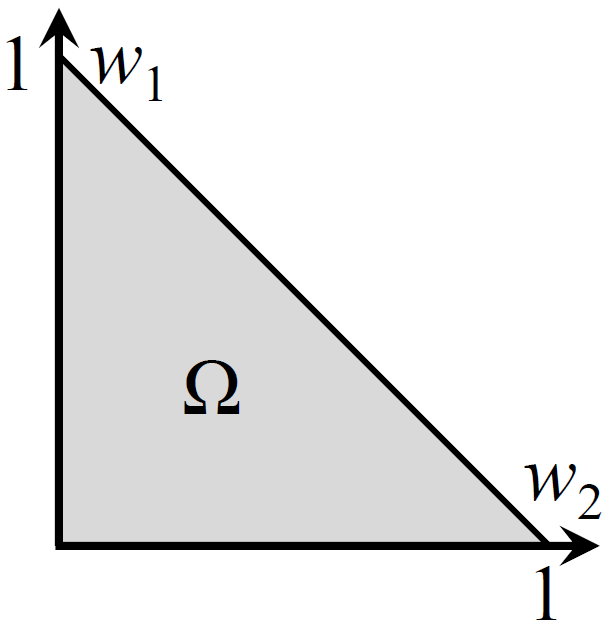 Utility space for d = 3, which is a 2-dimensional polygon
25
[Speaker Notes: One of the most important is the utility space, which is a space or region that contains all possible utility functions.

Very obviously, it is also not possible to list all the utility functions in this continuous space.]
FairTQ-Exact: Hyperplane-based Approach to Enumerate all Top-k Sets
26
[Speaker Notes: Our intuition is to first prune many tuples that cannot appear in any top-k set,]
FairTQ-Exact: Hyperplane-based Approach to Enumerate all Top-k Sets
27
[Speaker Notes: and then use a partition-based recursive approach to find all top-k sets.]
FairTQ-Exact: Example of Hyperplane-based Approach
Others are pruned since each of them are dominated by at least 3 data points
Filtering Step
28
Refinement Step
[Speaker Notes: Let’s continue our running example to show it.

For our dataset D, when k = 3, we find a small subset D’ using a filtering step.

Then, we perform the recursive partitioning in our refinement step.
The idea is to first choose a tuple as the anchor, e.g., t1.

We can create a hyperplane for the anchor t1 and one of the other tuples, let’s say t3.

This hyperplane splits the utility space into 2 parts.
One part has the property that for any utility vector, the utility of t1 is always larger than the utility of t3.
And, vice versa for the other part.]
FairTQ-Exact: Example of Hyperplane-based Approach
Filtering Step
Less-than regions, top-k set not determined, need further processing
Equal-to region, top-k set determined
Greater-than regions, top-k set not determined, need further processing
29
Refinement Step
[Speaker Notes: Now, we continue the processing for other tuples in D’.
That is, we insert a hyperplanes between t1 and each other tuple.
For efficiency, we skip some tuples that are not needed.

We can see that the whole utility space are split into several sub-regions.
In each sub-region, we can determine the relationship between t1 and other tuples.
Based on that, we can determine a top-k’ set for each sub-region, which is related to the final top-k set mapped to this region.

According to the number k’, we could have different cases: less-than, equal-to and greater-than.
For an equal-to region, k’ is actually equal to k, we actually have determined the top-k set mapped to this regions.
For other cases, the top-k set is not determined, so we need to further process this region recursively using a similar partition approach, until all top-k sets are determined.]
Outline
Introduction
Fairness Model
Algorithms
Experiment
Conclusion
30
Experiment: Datasets and Baselines
Datasets
Real datasets: XING, COMPAS and DOT
Synthetic datasets: Independent and Anti-correlated
Baselines
SR-Adapt [SIGMOD19]: returns an exact solution with an inefficient approach.
Greedy [ICALP18]: iteratively selects a tuple from D not dominated by any remaining tuples and belonging to the group that contributes the least in the top-k set.
Prop (a simple algorithm): selects the top tuples from each group to match the populational proportions
FA*IR [CIKM17]: iteratively selects tuples into the top-k set satisfying some fairness constraint and the “in-group” utility monotonicity
31
Experiment: Measurements and Factors
32
Experiment: Effect of dataset size on dataset COMPAS
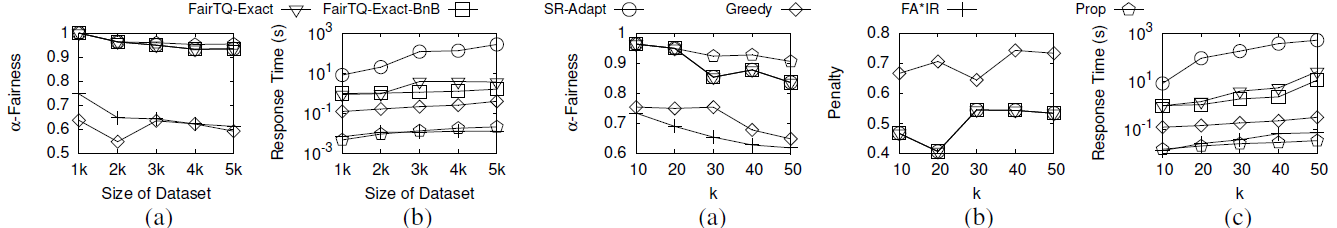 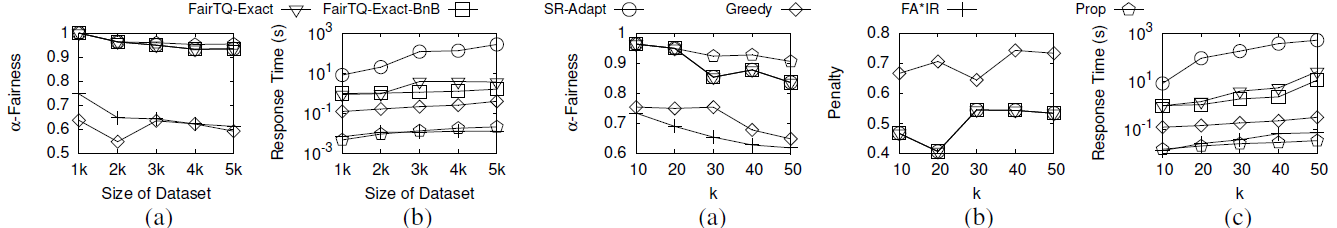 Although Greedy and FA*IR is fast, they yield poor fairness.
Although Prop is fast, it cannot return a utility function in most cases due to ranking violation.
Our algorithms return fair results with good efficiency when scaling dataset size.
33
[Speaker Notes: Baselines that do not focus on returning a utility function.]
Experiment: Effect of k on dataset COMPAS
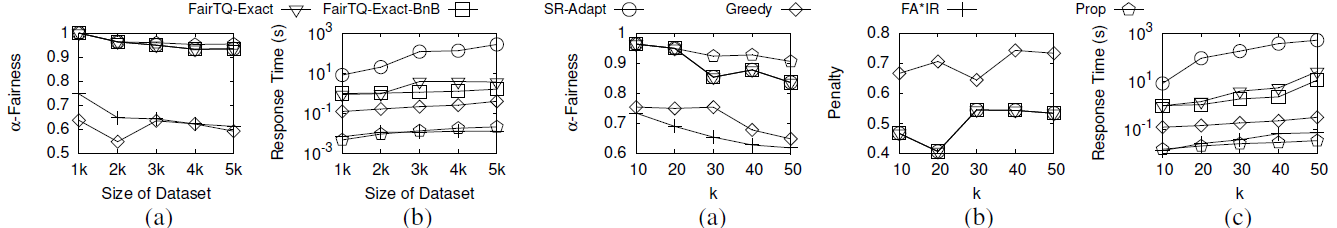 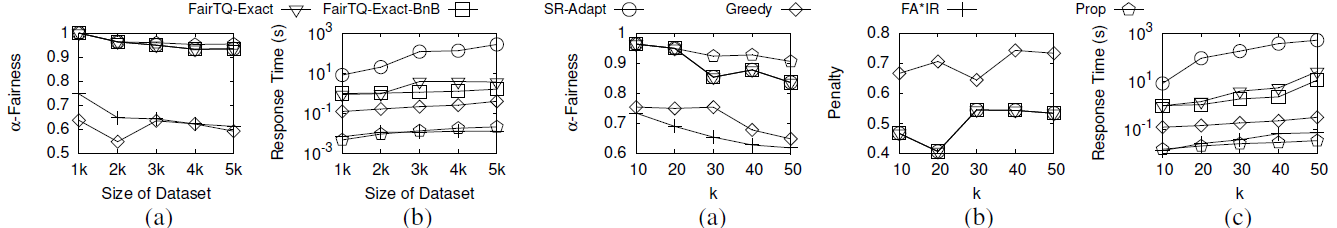 Our algorithms return fair results with good efficiency and small penalty when scaling k.
34
Outline
Introduction
Preliminaries
Methodology
Evaluation
Conclusion
35
Conclusion
36
Q & A
Thank you for listening!
37
Fairness Model: Example
38
[Speaker Notes: Now we consider another utility function f1, which is shown previous to give a top-k set T that is fairer.

The alpha-fairness of the top-k set T can be computed similarly, which is a larger value.

From this example, we can see that…


// [ 
We consider the case where alpha=0 only

We can similarly compute the d-i-f function values, the corresponding alpha-L2 distance and the final alpha fairness.
We can find that the alpha fairness is larger than the previous example.

From this example, we can see that …]
Fairness Model: Example
39
FairTQ-Exact-BnB: Intuition
40
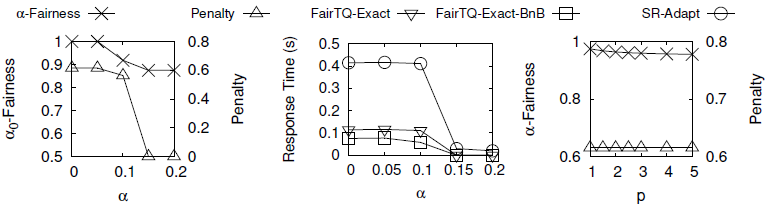 41